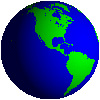 Age of Discovery
WHII #6
Traditional Trade by 1500A.D.
Previous to the Age of Exploration and Discovery several __________________________________ ________________________________________.
_________ extended from ____________________ _____________________(connects with Europe).
					Other notable trade routes:
					←_________________ routes 				across North Africa (from the 				Songhai Empire), maritime 					routes through the _________ 				_____, European connections 				along the _____________.
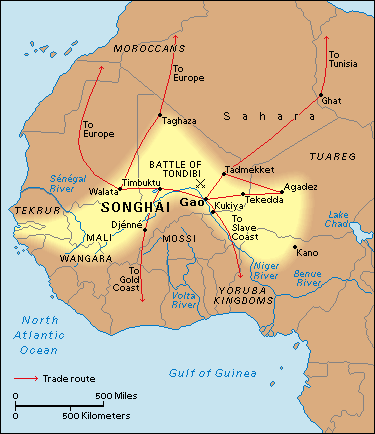 Why did Europe explore?
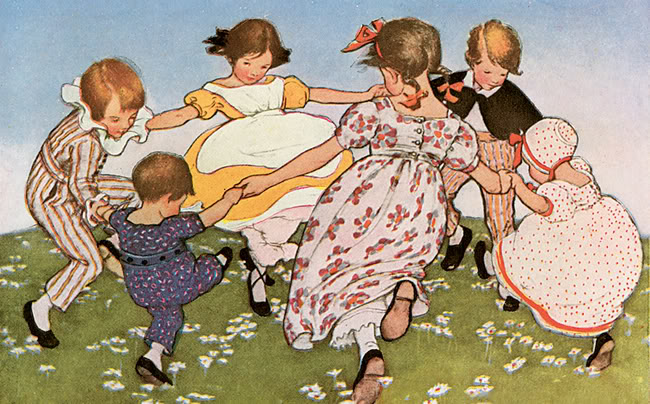 #1 ~ _____________________; 
		Europe’s numbers were                                    	recovering in the aftermath                                  	of the Black Plague.	 
		(60% or 50 million dead).  
		More people means more ________________ 	_______________
#2 ~ _____________________ (individualism, 	creativity, capitalism).
#3 ~ To ____________________(Catholicism).
Why explore cont.
#4 ~ ______________________ as an overland trade route; 	forced to find a water route.
		Portugal and Spain began ___________________ 	______________ instead of overland routes.
#5 ~ _______________________________________.
		The west (Europe) wanted more and more of 	the goods and spices from the east:
From _____ (Silk Road) ~ __________________________, etc.
From __________________________~                                     ____________________________.
Also a ___________________of ideas ~                                           medicine, astronomy, mathematics, etc.
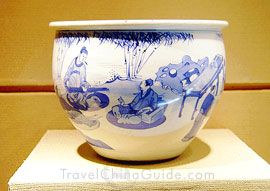 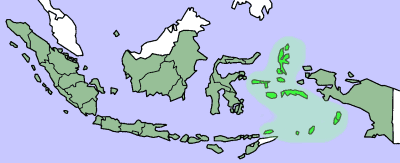 ________________today (above) are part of Indonesia.
Big ___________________ due to the natural production of sage, cinnamon, mace, nutmeg, cloves, etc.
Asia provided Europe with many other spices as well:  			_________________, turmeric, ginger, 			curry, etc.
				Spain and Portuguese claims and maps.
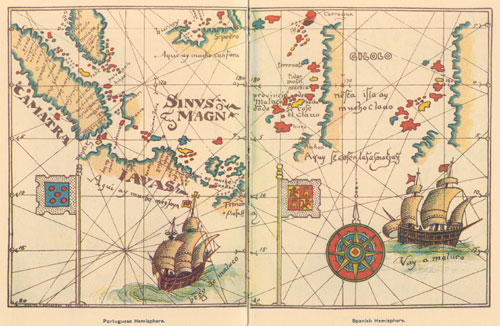 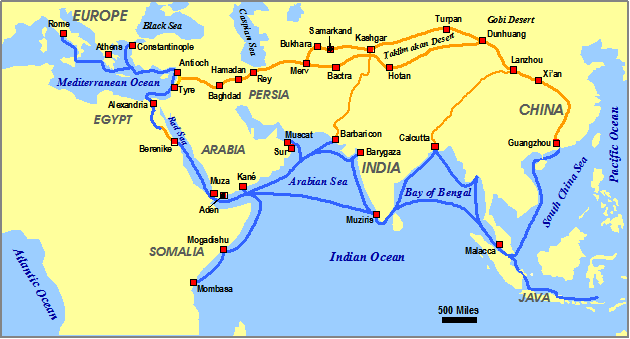 #6 ~ ____________________________ and foreign 	powers.  _____________________controlled 	the routes and ports.
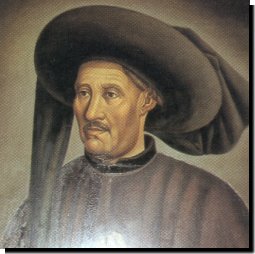 Portugal
______________________ and most                                             aggressive exploring country.
________________________~
	Not a sailor, but ____________________
    ________________________________to redesign ships, prepare maps, and train captains and crews to explore the west coast of Africa and beyond.
	_______________________________ for long voyages.
	Hoped to expand Christianity and find African Gold.  Discovered islands and ports down Africa’s western coast (aka – “_____________”).
New Navigational Technologies~
__________ – new ship incorporating various sail and mast designs.  Easier to sail into or across the wind.
__________ – measures latitude while at sea.
Magnetic ___________
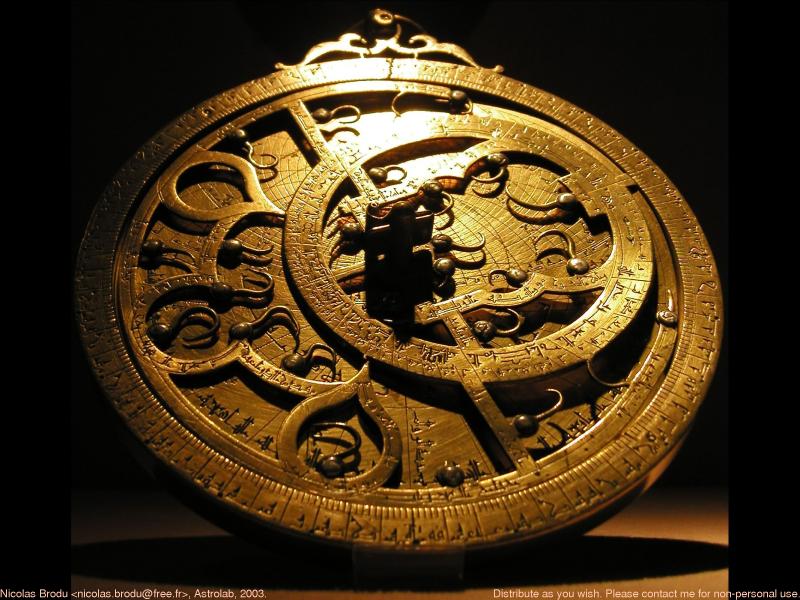 Portugal goes East
___________________
	Sailed beyond the “Gold Coast” and rounded the southern tip of Africa.
	It became known as the _______________ ______b/c of the good fortunes the Portuguese thought it would bring.
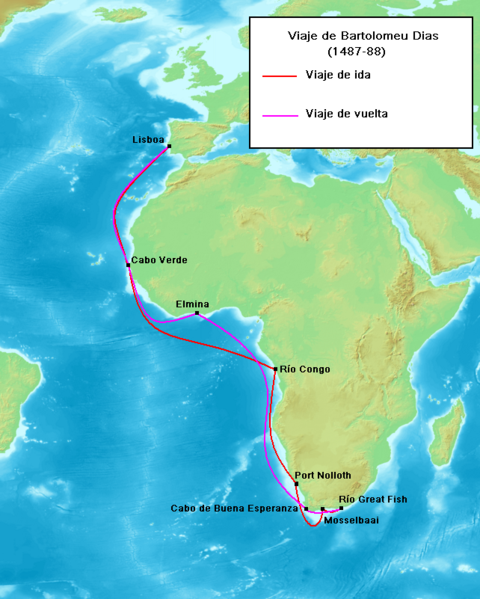 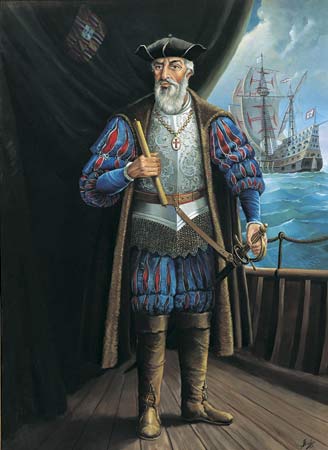 Portugal goes East
___________________
Led four ships around the                                          Cape of Good Hope and on to                                           _______where he reached a port                                called _______.    
Da Gama and Portugal established a permanent trading posts in India and created a vast trading empire in the Indian Ocean _________________ ________________